Šumarska i drvodjeljska 
škola Karlovac
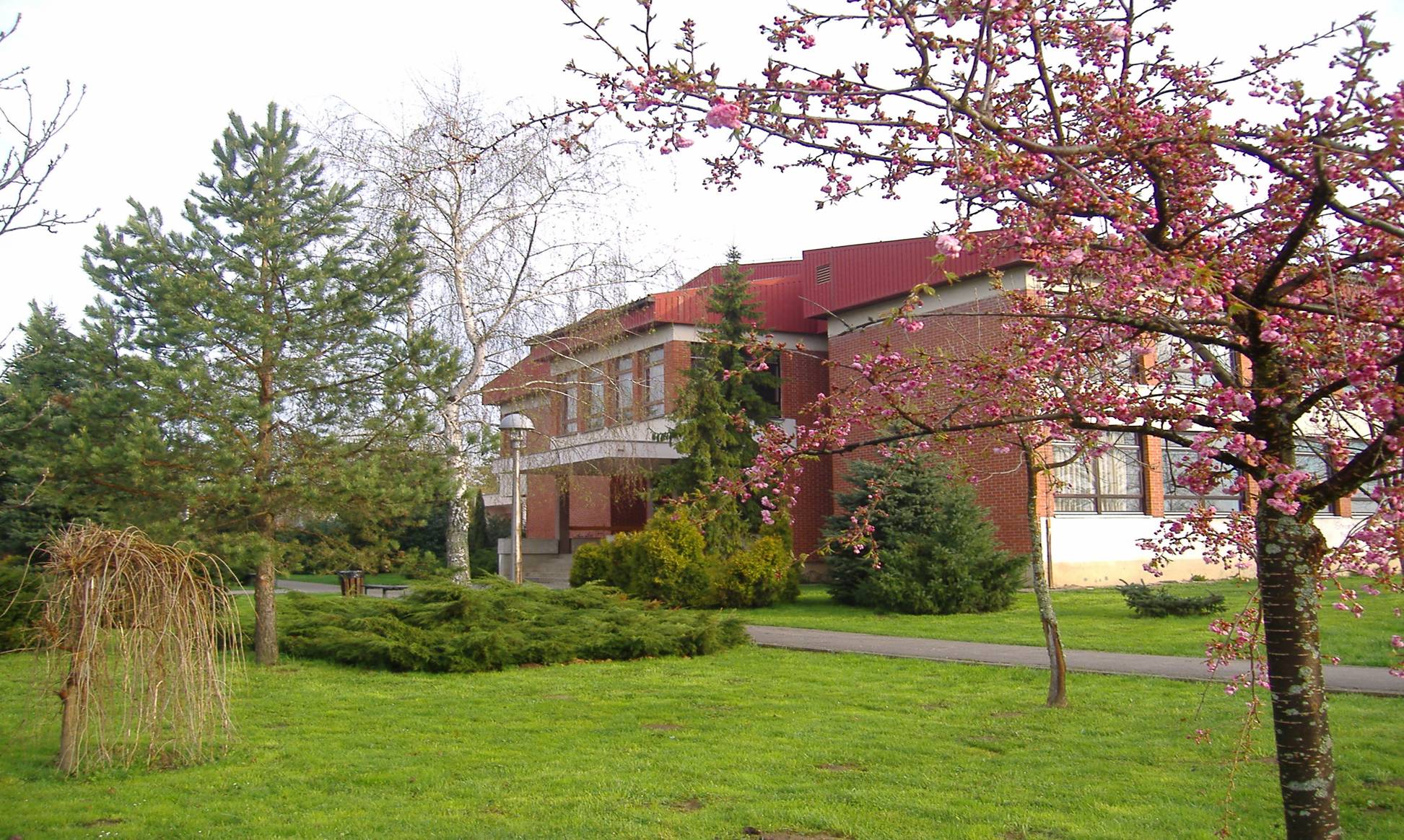 Moto škole:
Pozdravljam te, zelena šumo, velika!
Šumarska i drvodjeljska škola Karlovac
Šumarski 
tehničar
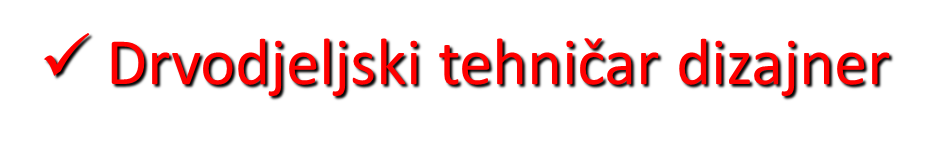 Meteorološki 
tehničar
Stolar
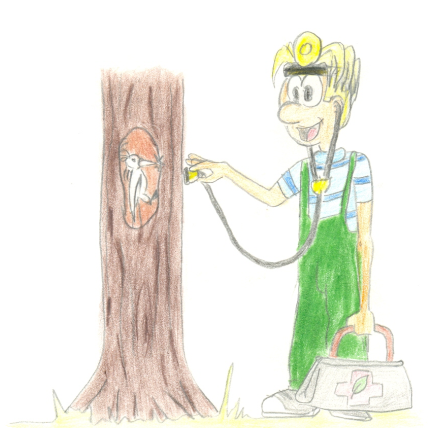 ŠUMARSKI TEHNIČAR, 4.god.
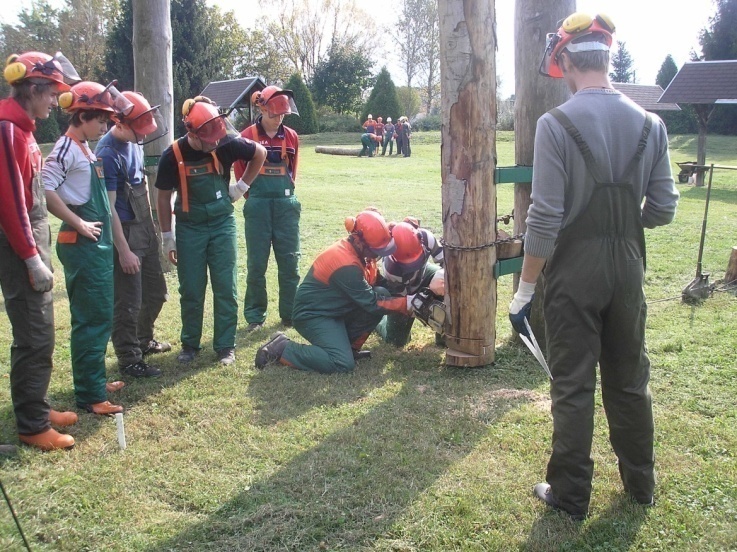 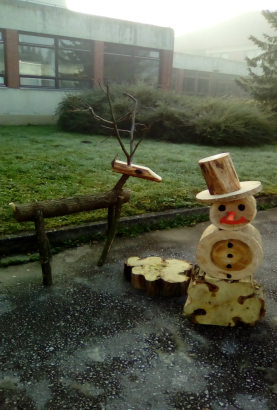 Učenje i vježbe:
- arboretum
- školski poligon
- obližnje šume, rasadnik
- školska mehanička  radionica
- stručne posjete
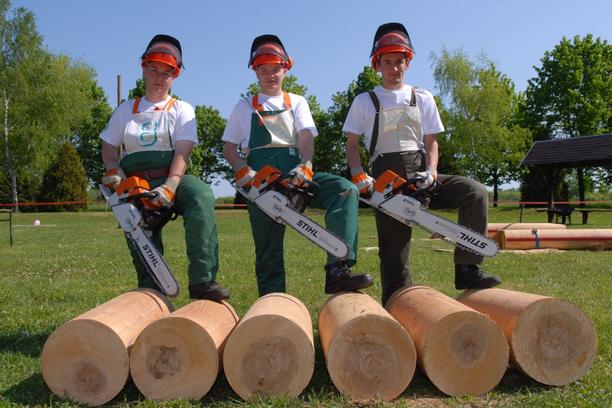 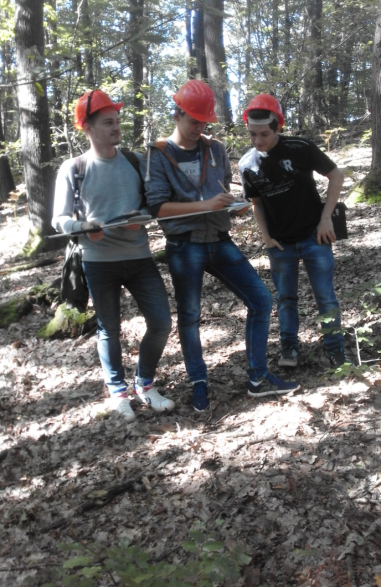 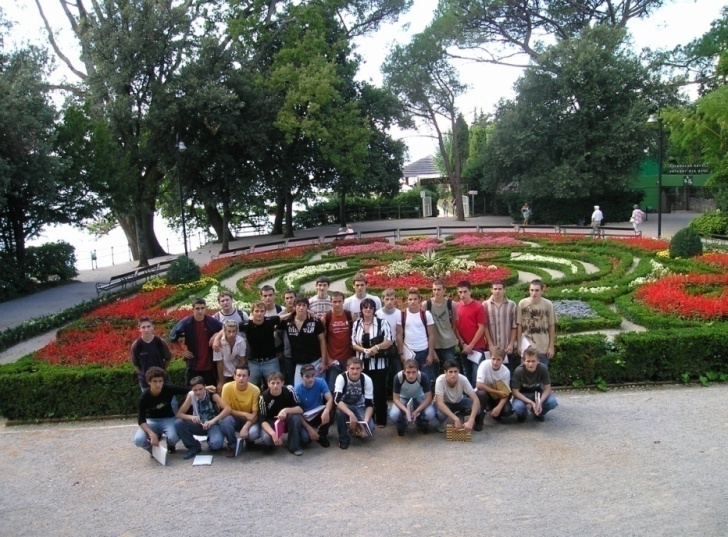 Kroz ovo se zanimanje 
osvještava važnost šume 
za opstanak planeta!
DRVODJELJSKI TEHNIČAR DIZAJNER -     atraktivno i kreativno zanimanje                   Naš moto je “ OD IDEJE DO GOTOVOG PROIZVODA”
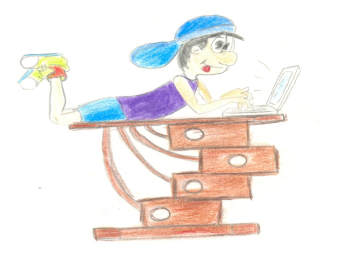 crtanje raznim crtaćim tehnikama i informatičkim  programima za crtanje,
 radimo u opremljenim praktikumima sa kompjutorski  vođenom tehnologijom, 
 odlazimo na stručne ekskurzije
 prezentiramo se na smotrama  radova, izložbama, sajmovima
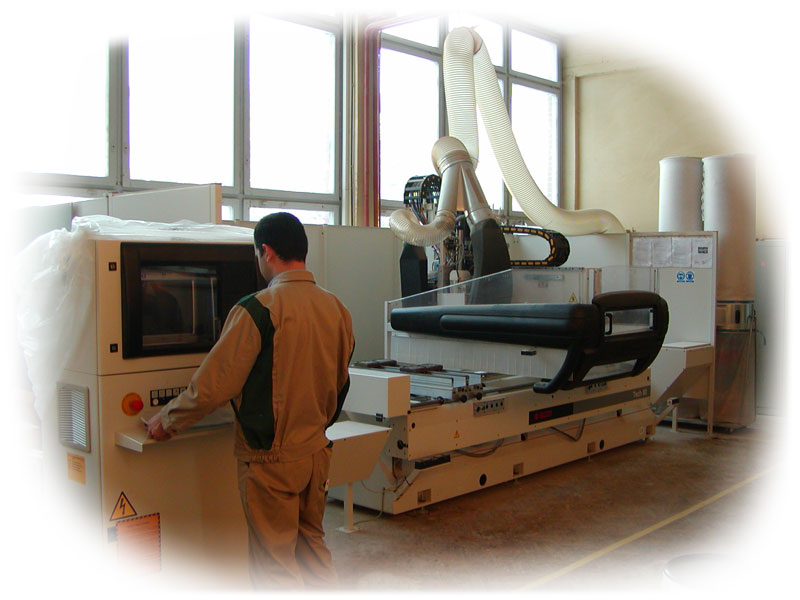 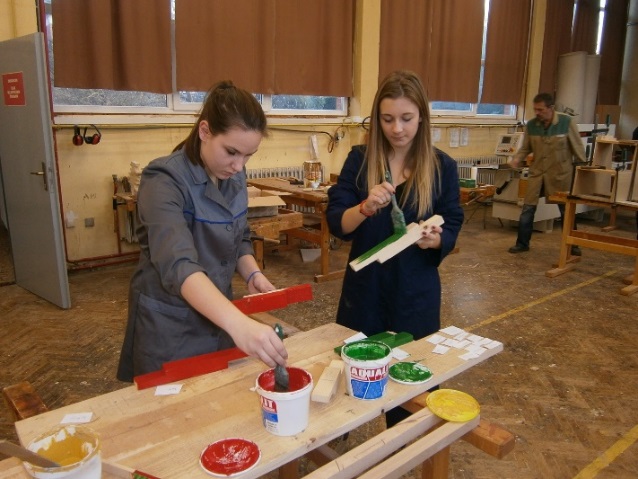 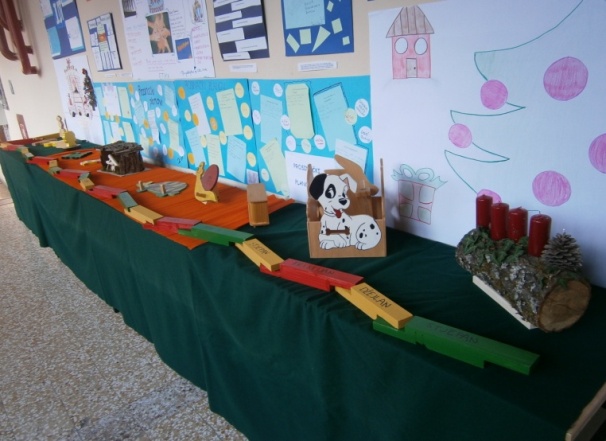 Dizajnirati proizvod od drva – napraviti skicu i nacrt –     			izraditi gotov proizvod
Dizajnirati interijer
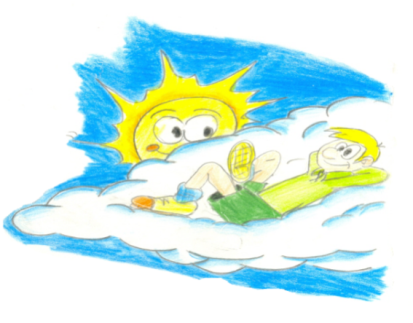 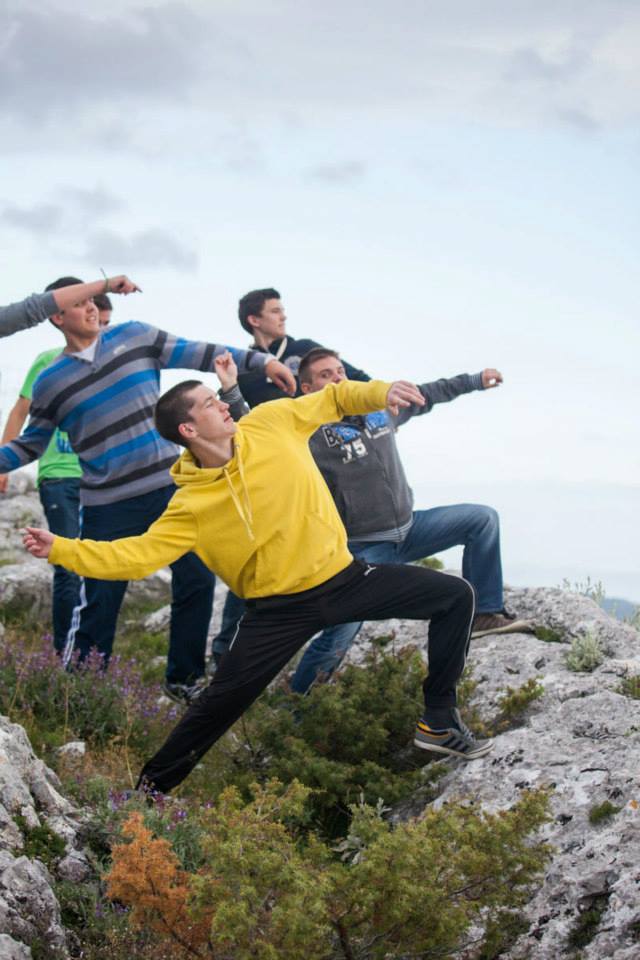 METEOROLOŠKI TEHNIČARjedini u Hrvatskoj školujemo za ovo zanimanje 
učenje i zabavu u školskom motrilištu,
na meteorološkim i hidrološkim postajama, 
 na stručna putovanja
crtanje sinoptičkih karata i dijagrama, 
 povezivanjem s drugim znanostima.
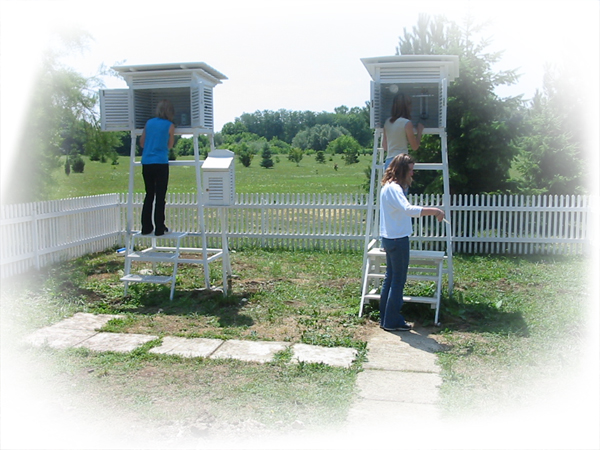 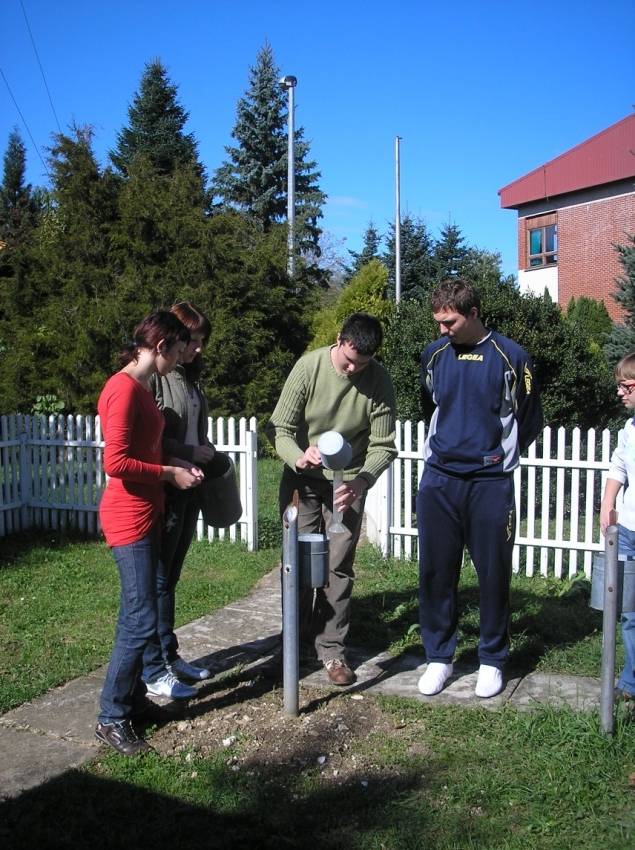 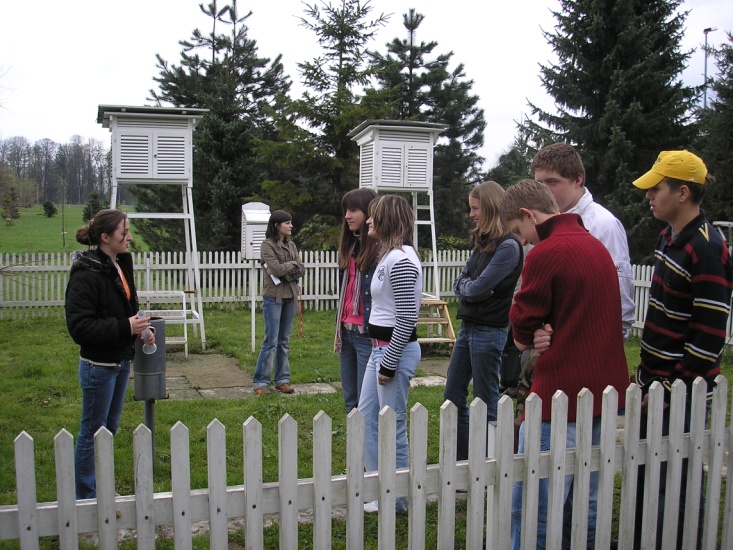 STOLAR  - trajanje 3.godine stari i unosni obrt -  uvijek potreban na tržištu rada
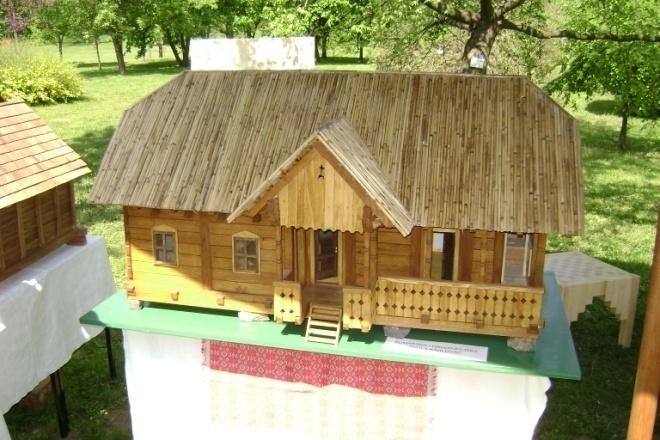 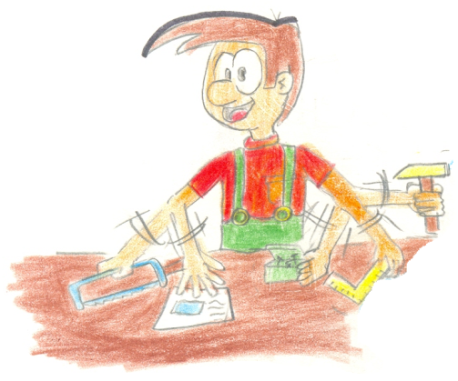 Za sve one koji veći  dio vremena žele provesti na praktičnom radu, a uz to:
 vole drvo i žele izrađivati namještaj  baš po svojoj mjeri ili
 dizajnirati svoj životni prostor
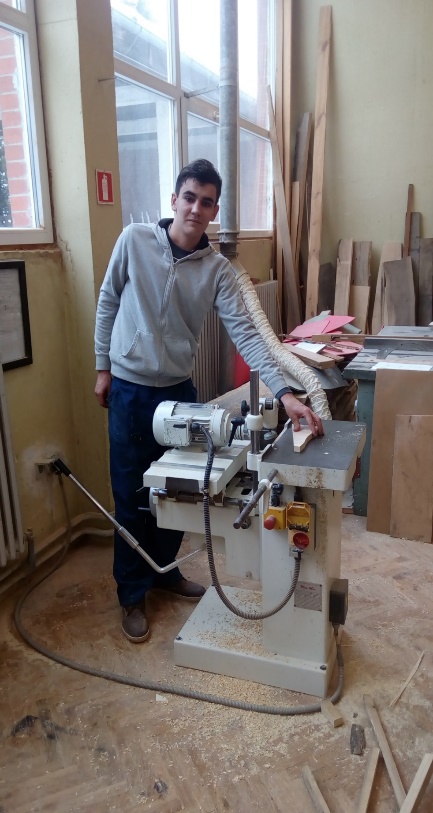 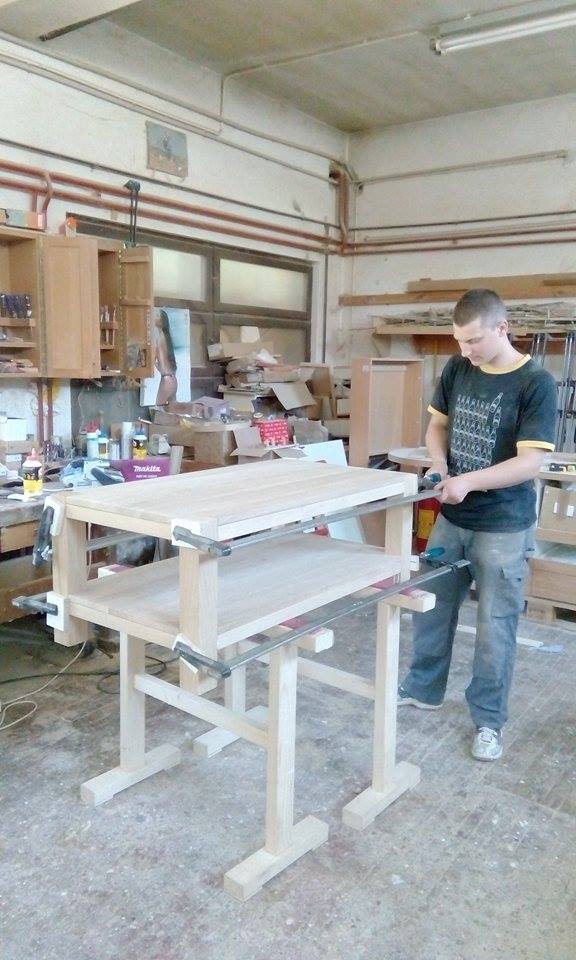 1 tjedan nastava – 1 tjedan praksa
MOGUĆNOST DOBIVANJA STIPENDIJE OD cca 15 000 kn godišnje – Ministarstvo gospodarstva
U našoj školi ostvaruju se preduvjeti za modernog obrtnika – managera!
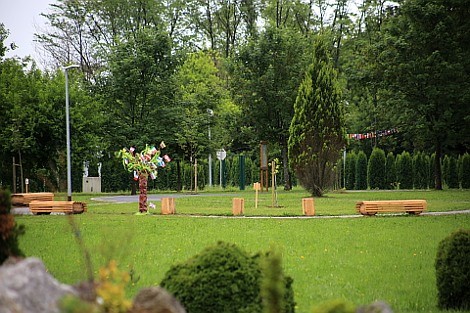 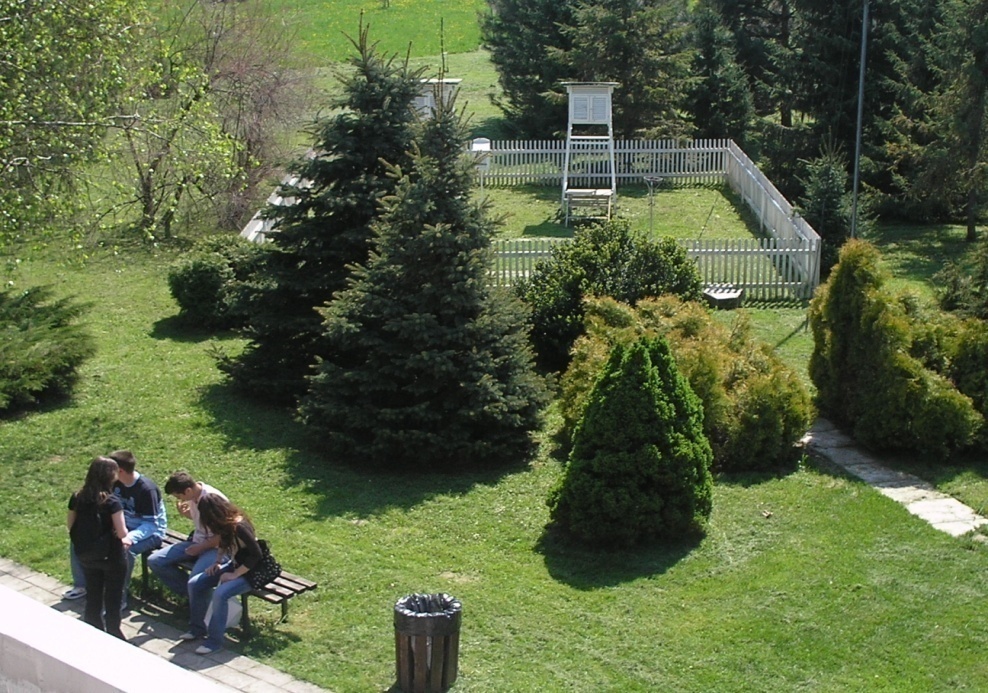 Očekujemo vas!!!
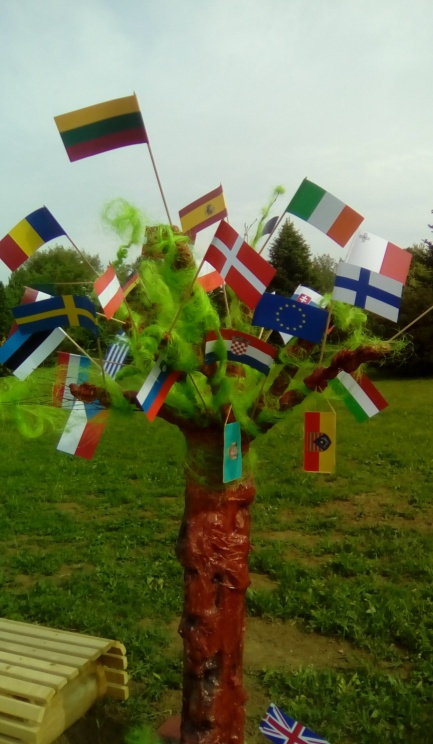 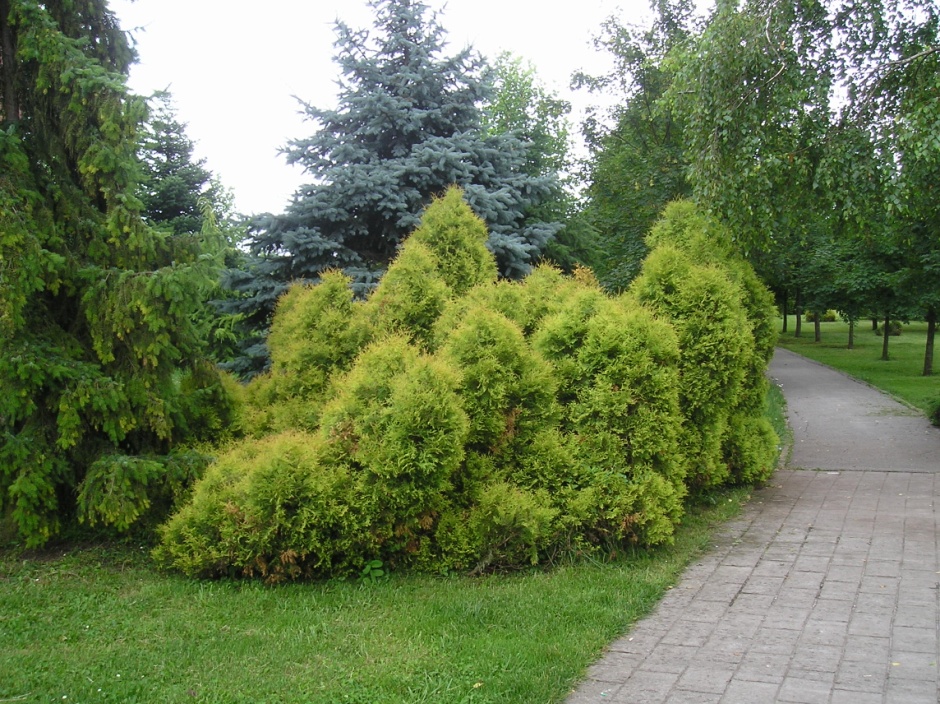 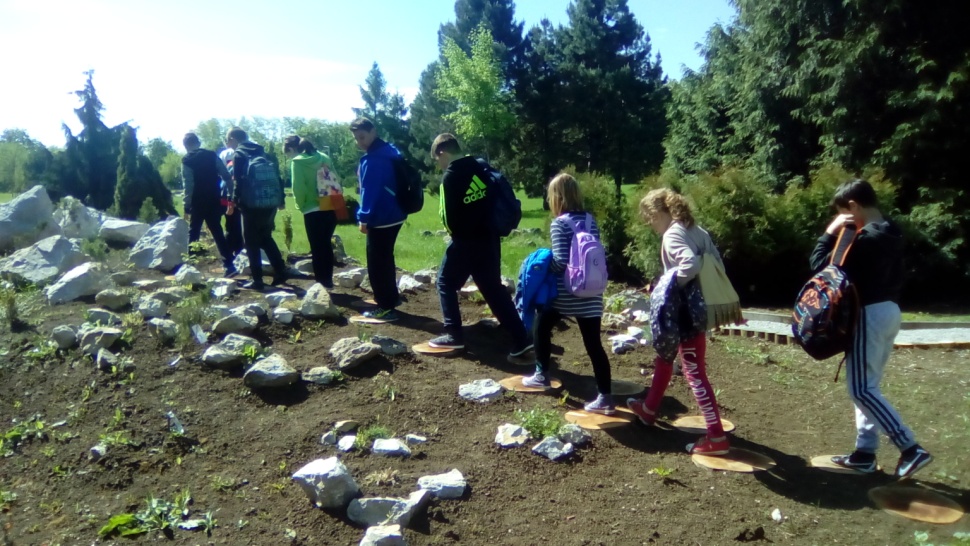